SLIDE TITLE.
First Header
Second Header
Third Header
Consetetur sadipscing elitr, sed diam nonumy eirmod tempor invidunt ut labore et dolore magna aliquyam erat, sed diam voluptua. At vero eos
Lorem ipsum dolor sit amet, consetetur sadipscing elitr, sed diam nonumy eirmod tempor invidunt ut labore et dolore magna aliquyam erat, sed diam
Consetetur sadipscing elitr, sed diam nonumy eirmod tempor invidunt ut labore et dolore magna aliquyam erat, sed diam voluptua. At vero eos
01
02
03
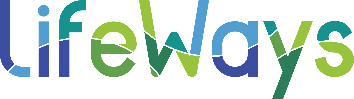 SLIDE TITLE.
First Header
Second Header
Third Header
Consetetur sadipscing elitr, sed diam nonumy eirmod tempor invidunt ut labore et dolore magna aliquyam erat, sed diam voluptua. At vero eos
Lorem ipsum dolor sit amet, consetetur sadipscing elitr, sed diam nonumy eirmod tempor invidunt ut labore et dolore magna aliquyam erat, sed diam
Consetetur sadipscing elitr, sed diam nonumy eirmod tempor invidunt ut labore et dolore magna aliquyam erat, sed diam voluptua. At vero eos
01
02
03
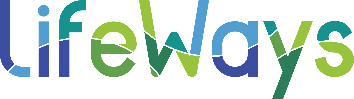 SLIDE TITLE.
First Header
Second Header
Third Header
Consetetur sadipscing elitr, sed diam nonumy eirmod tempor invidunt ut labore et dolore magna aliquyam erat, sed diam voluptua. At vero eos
Lorem ipsum dolor sit amet, consetetur sadipscing elitr, sed diam nonumy eirmod tempor invidunt ut labore et dolore magna aliquyam erat, sed diam
Consetetur sadipscing elitr, sed diam nonumy eirmod tempor invidunt ut labore et dolore magna aliquyam erat, sed diam voluptua. At vero eos
01
02
03
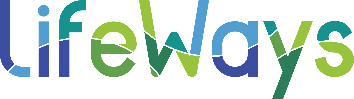 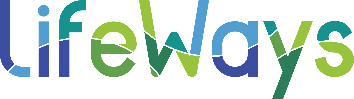 SLIDE TITLE.
First Header
01
Consetetur sadipscing elitr, sed diam nonumy eirmod tempor invidunt ut labore et dolore magna aliquyam erat, sed diam voluptua. At vero eos
02
Second Header
Lorem ipsum dolor sit amet, consetetur sadipscing elitr, sed diam nonumy eirmod tempor invidunt ut labore et dolore magna aliquyam erat, sed diam
03
Third Header
Consetetur sadipscing elitr, sed diam nonumy eirmod tempor invidunt ut labore et dolore magna aliquyam erat, sed diam voluptua. At vero eos
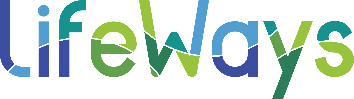 SLIDE TITLE.
First Header
01
Consetetur sadipscing elitr, sed diam nonumy eirmod tempor invidunt ut labore et dolore magna aliquyam erat, sed diam voluptua. At vero eos
02
Second Header
Lorem ipsum dolor sit amet, consetetur sadipscing elitr, sed diam nonumy eirmod tempor invidunt ut labore et dolore magna aliquyam erat, sed diam
03
Third Header
Consetetur sadipscing elitr, sed diam nonumy eirmod tempor invidunt ut labore et dolore magna aliquyam erat, sed diam voluptua. At vero eos
Your Text
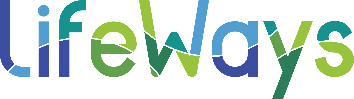 YOUR TITLE HERE
YOUR TITLE HERE
Vivamus non arcu dui. Morbi laoreet dolor quis ullamcorper ultrices. Ut eu viverra ante. Integer maximus tincidunt elit, eu suscipit enim. Praesent sit amet eros. viverra ante ullamcorper ultrices. Morbi tempus condimentum lacus id bibendum. Aliquam tempus, risus vitae facilisis varius,
Vivamus non arcu dui. Morbi laoreet dolor quis ullamcorper ultrices. Ut eu viverra ante. Integer maximus tincidunt elit, eu suscipit enim. Praesent sit amet eros. viverra ante ullamcorper ultrices. Morbi tempus condimentum lacus id bibendum. Aliquam tempus, risus vitae facilisis varius,
75 %
45 %
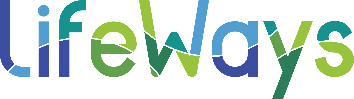 YOUR TITLE HERE
YOUR TITLE HERE
Vivamus non arcu dui. Morbi laoreet dolor quis ullamcorper ultrices. Ut eu viverra ante. Integer maximus tincidunt elit, eu suscipit enim. Praesent sit amet eros. viverra ante ullamcorper ultrices. Morbi tempus condimentum lacus id bibendum. Aliquam tempus, risus vitae facilisis varius,
Vivamus non arcu dui. Morbi laoreet dolor quis ullamcorper ultrices. Ut eu viverra ante. Integer maximus tincidunt elit, eu suscipit enim. Praesent sit amet eros. viverra ante ullamcorper ultrices. Morbi tempus condimentum lacus id bibendum. Aliquam tempus, risus vitae facilisis varius,
75 %
45 %
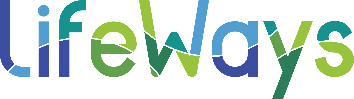 23 %
33 %
73 %
100 %
Lorem ipsum dolor sit amet, cotetur adipiscing elit. Vestibulum et moles. Vestibulum. Vestibulum ut diam lobortis, imperdiet torto.
Lorem ipsum dolor sit amet, cotetur adipiscing elit. Vestibulum et moles. Vestibulum. Vestibulum ut diam lobortis, imperdiet torto.
Lorem ipsum dolor sit amet, cotetur adipiscing elit. Vestibulum et moles. Vestibulum. Vestibulum ut diam lobortis, imperdiet torto.
Lorem ipsum dolor sit amet, cotetur adipiscing elit. Vestibulum et moles. Vestibulum. Vestibulum ut diam lobortis, imperdiet torto.
TITLE 01
TITLE 02
TITLE 03
TITLE 04
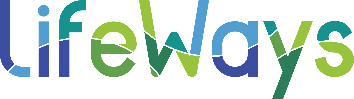 TITLE 01
Lorem ipsum dolor sit amet, consectetur adipiscing elit. Vestibulum et molestie nisl.
TITLE 02
Lorem ipsum dolor sit amet, consectetur adipiscing elit. Vestibulum et molestie nisl.
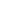 TITLE 03
Lorem ipsum dolor sit amet, consectetur adipiscing elit. Vestibulum et molestie nisl.
TITLE 04
Lorem ipsum dolor sit amet, consectetur adipiscing elit. Vestibulum et molestie nisl.
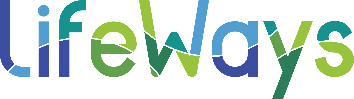 TITLE 02
TITLE 03
TITLE 04
TITLE 01
TITLE 06
TITLE 05
Lorem ipsum dolor sit amet, consectetur adipiscing elit.
Lorem ipsum dolor sit amet, consectetur adipiscing elit.
Lorem ipsum dolor sit amet, consectetur adipiscing elit.
Lorem ipsum dolor sit amet, consectetur adipiscing elit.
Lorem ipsum dolor sit amet, consectetur adipiscing elit.
Lorem ipsum dolor sit amet, consectetur adipiscing elit.
TITLE 01
TITLE 03
TITLE 05
Lorem ipsum dolor sit amet, cotetur adipiscing elit. Vestibulum et moles
Lorem ipsum dolor sit amet, cotetur adipiscing elit. Vestibulum et moles
Lorem ipsum dolor sit amet, cotetur adipiscing elit. Vestibulum et moles
TITLE 02
TITLE 04
Lorem ipsum dolor sit amet, cotetur adipiscing elit. Vestibulum et moles
Lorem ipsum dolor sit amet, cotetur adipiscing elit. Vestibulum et moles
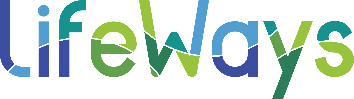 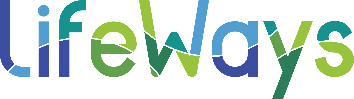 TITLE 01
TITLE 02
Lorem ipsum dolor sit amet, cotetur.
Lorem ipsum dolor sit amet, cotetur.
TITLE 08
TITLE 03
Lorem ipsum dolor sit amet, cotetur.
Lorem ipsum dolor sit amet, cotetur.
TITLE 07
TITLE 04
Lorem ipsum dolor sit amet, cotetur.
Lorem ipsum dolor sit amet, cotetur.
TITLE 05
TITLE 06
Lorem ipsum dolor sit amet, cotetur.
Lorem ipsum dolor sit amet, cotetur.
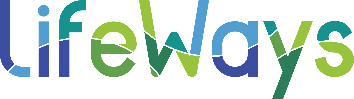 TITLE 04
Lorem ipsum dolor sit amet, cotetur.
TITLE 03
TITLE 05
Lorem ipsum dolor sit amet, cotetur.
Lorem ipsum dolor sit amet, cotetur.
TITLE 02
TITLE 06
Lorem ipsum dolor sit amet, cotetur.
Lorem ipsum dolor sit amet, cotetur.
TITLE 01
TITLE 07
Lorem ipsum dolor sit amet, cotetur.
Lorem ipsum dolor sit amet, cotetur.
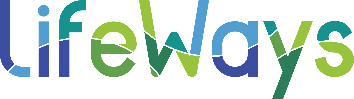 GRAPHICAL CHART
FOR
BUSINESS STATISTICS
TITLE 01
TITLE 02
Lorem ipsum dolor sit amet, cotetur adipiscing.
Lorem ipsum dolor sit amet, cotetur adipiscing.
TITLE 03
TITLE 04
Vivamus non arcu dui. Morbi laoreet dolor quis ullamcorper ultrices. Ut eu viverra ante. Integer maximus tincidunt elit, eu suscipit enim. Praesent sit amet eros.
Lorem ipsum dolor sit amet, cotetur adipiscing.
Lorem ipsum dolor sit amet, cotetur adipiscing.
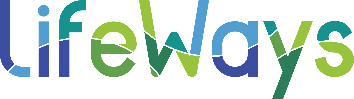 TITLE 01
TITLE 05
GRAPHICAL CHART
FOR
BUSINESS STATISTICS
TITLE 06
TITLE 02
TITLE 07
TITLE 03
Vivamus non arcu dui. Morbi laoreet dolor quis ullamcorper ultrices. Ut eu viverra ante. Integer maximus tincidunt elit, eu suscipit enim. Praesent sit amet eros.
TITLE 08
TITLE 04
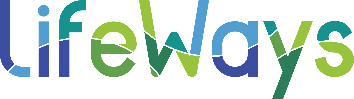 TITLE 01
Lorem ipsum dolor sit amet
TITLE 02
Lorem ipsum dolor sit amet
TITLE 03
Lorem ipsum dolor sit amet
TITLE 04
Lorem ipsum dolor sit amet
TITLE 01
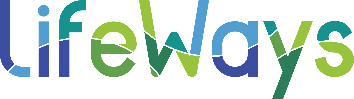 GRAPHICAL CHART
FOR
BUSINESS STATISTICS
Vivamus non arcu dui. Morbi laoreet dolor quis ullamcorper ultrices. Ut eu viverra ante. Integer maximus tincidunt elit, eu suscipit enim. Praesent sit amet eros.
Lorem ipsum dolor sit amet, cotetur adipiscing. Praesent sit amet.
TITLE 01
Lorem ipsum dolor sit amet, cotetur adipiscing. Praesent sit amet.
TITLE 02
Lorem ipsum dolor sit amet, cotetur adipiscing. Praesent sit amet.
TITLE 03
Lorem ipsum dolor sit amet, cotetur adipiscing. Praesent sit amet.
TITLE 04
Lorem ipsum dolor sit amet, cotetur adipiscing. Praesent sit amet.
TITLE 05
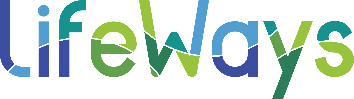 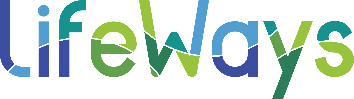 TITLE 04
Lorem ipsum dolor sit amet, cotetur adipiscing.
TITLE 03
Lorem ipsum dolor sit amet, cotetur adipiscing.
TITLE 02
Lorem ipsum dolor sit amet, cotetur adipiscing.
TITLE 01
Lorem ipsum dolor sit amet, cotetur adipiscing.
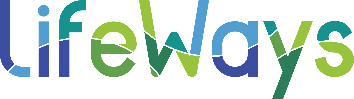 TITLE 01
Lorem ipsum dolor sit amet, cotetur adipiscing elit. Vestibulum et moles
Lorem ipsum dolor sit amet, cotetur adipiscing elit. Vestibulum et moles
TITLE 02
Lorem ipsum dolor sit amet, cotetur adipiscing elit. Vestibulum et moles
TITLE 03
Lorem ipsum dolor sit amet, cotetur adipiscing elit. Vestibulum et moles
TITLE 04
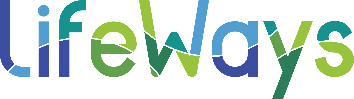 GRAPHICAL CHART
FOR
BUSINESS STATISTICS
Lorem ipsum dolor sit amet, cotetur adipiscing elit. Vestibulum et moles
Lorem ipsum dolor sit amet, cotetur adipiscing elit. Vestibulum et moles
Vivamus non arcu dui. Morbi laoreet dolor quis ullamcorper ultrices. Ut eu viverra ante. Integer maximus tincidunt elit, eu suscipit enim. Praesent sit amet eros.
Lorem ipsum dolor sit amet, cotetur adipiscing elit. Vestibulum et moles
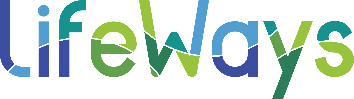 DESCRIPTION
Lorem ipsum dolor sit amet, cotetur adipiscing elit. Vestibulum et moles. Morbi laoreet dolor quis ullamcorper ultrices. Ut eu viverra.
TITLE 01
DESCRIPTION
Lorem ipsum dolor sit amet, cotetur adipiscing elit. Vestibulum et moles. Morbi laoreet dolor quis ullamcorper ultrices. Ut eu viverra.
TITLE 02
DESCRIPTION
Lorem ipsum dolor sit amet, cotetur adipiscing elit. Vestibulum et moles. Morbi laoreet dolor quis ullamcorper ultrices. Ut eu viverra.
TITLE 03
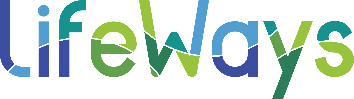 TITLE 01
Lorem ipsum dolor sit amet, cotetur adipiscing.
Lorem ipsum dolor sit amet, cotetur adipiscing elit. Vestibulum et moles
TITLE 02
Lorem ipsum dolor sit amet, cotetur adipiscing.
Lorem ipsum dolor sit amet, cotetur adipiscing elit. Vestibulum et moles
TITLE 03
Lorem ipsum dolor sit amet, cotetur adipiscing.
Lorem ipsum dolor sit amet, cotetur adipiscing elit. Vestibulum et moles
DESCRIPTION
DESCRIPTION
DESCRIPTION
Lorem ipsum dolor sit amet, cotetur adipiscing elit. Vestibulum et moles. Morbi laoreet dolor quis ullamcorpe.
Lorem ipsum dolor sit amet, cotetur adipiscing elit. Vestibulum et moles. Morbi laoreet dolor quis ullamcorpe.
Lorem ipsum dolor sit amet, cotetur adipiscing elit. Vestibulum et moles. Morbi laoreet dolor quis ullamcorpe.
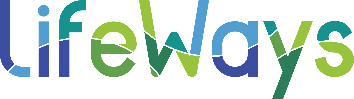 TITLE 01
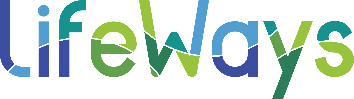 TITLE 04
Lorem ipsum dolor sit amet, cotetur adipiscing elit. Vestibulum et moles
Lorem ipsum dolor sit amet, cotetur adipiscing elit. Vestibulum et moles
TITLE 02
Lorem ipsum dolor sit amet, cotetur adipiscing elit. Vestibulum et moles
TITLE 03
Lorem ipsum dolor sit amet, cotetur adipiscing elit. Vestibulum et moles
TITLE 01
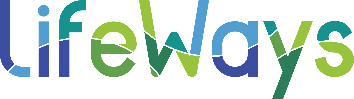 Lorem ipsum dolor sit amet, cotetur adipiscing.
TITLE 06
TITLE 02
Lorem ipsum dolor sit amet, cotetur adipiscing.
Lorem ipsum dolor sit amet, cotetur adipiscing.
TITLE 03
Lorem ipsum dolor sita.
TITLE 04
TITLE 05
Lorem ipsum dolor sit amet, cotetur adipiscing.
Lorem ipsum dolor sit amet, cotetur adipiscing.
Lorem ipsum dolor sit amet, cotetur adipiscing elit. Vestibulum et moles. Morbi laoreet dolor qui.
TITLE 01
Lorem ipsum dolor sit amet, cotetur adipiscing elit. Vestibulum et moles. Morbi laoreet dolor qui.
TITLE 02
TITLE 03
Lorem ipsum dolor sit amet, cotetur adipiscing elit. Vestibulum et moles. Morbi laoreet dolor qui.
TITLE 04
Lorem ipsum dolor sit amet, cotetur adipiscing elit. Vestibulum et moles. Morbi laoreet dolor qui.
TITLE 05
Lorem ipsum dolor sit amet, cotetur adipiscing elit. Vestibulum et moles. Morbi laoreet dolor qui.
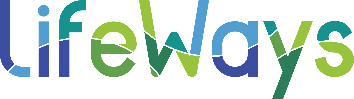 TITLE 01
Lorem ipsum dolor sit amet, cotetur adipiscing elit. Vestibulum et moles. Morbi laoreet dolor qui.
TITLE 02
Lorem ipsum dolor sit amet, cotetur adipiscing elit. Vestibulum et moles. Morbi laoreet dolor qui.
TITLE 03
Lorem ipsum dolor sit amet, cotetur adipiscing elit. Vestibulum et moles. Morbi laoreet dolor qui.
TITLE 04
Lorem ipsum dolor sit amet, cotetur adipiscing elit. Vestibulum et moles. Morbi laoreet dolor qui.
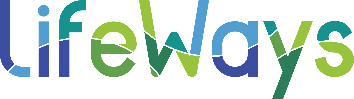 50 %
85 %
75 %
TITLE 01
TITLE 02
TITLE 03
Lorem ipsum dolor sit amet, cotetur adipiscing elit. Vestibulum et moles. Morbi laoreet dolor qui.
Lorem ipsum dolor sit amet, cotetur adipiscing elit. Vestibulum et moles. Morbi laoreet dolor qui.
Lorem ipsum dolor sit amet, cotetur adipiscing elit. Vestibulum et moles. Morbi laoreet dolor qui.
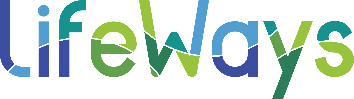 GRAPHICAL CHART
FOR BUSINESS STATISTICS
TITLE 01
TITLE 02
Lorem ipsum dolor sit amet, cotetur adipiscing.
Lorem ipsum dolor sit amet, cotetur adipiscing.
Vivamus non arcu dui. Morbi laoreet dolor quis ullamcorper ultrices. Ut eu viverra ante. Integer maximus tincidunt elit, eu suscipit enim. Praesent sit amet eros.
TITLE 03
TITLE 04
Lorem ipsum dolor sit amet, cotetur adipiscing.
Lorem ipsum dolor sit amet, cotetur adipiscing.
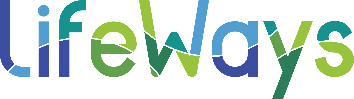 TITLE 02
TITLE 04
Lorem ipsum dolor sit amet, cotetur adipiscing.
Lorem ipsum dolor sit amet, cotetur adipiscing.
TITLE 01
TITLE 03
TITLE 05
Lorem ipsum dolor sit amet, cotetur adipiscing.
Lorem ipsum dolor sit amet, cotetur adipiscing.
Lorem ipsum dolor sit amet, cotetur adipiscing.
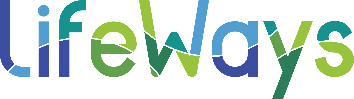 TITLE 01
Lorem ipsum dolor sit amet, cotetur adipiscing elit. Vestibulum et moles. Morbi laoreet dolor qui.
TITLE 02
Lorem ipsum dolor sit amet, cotetur adipiscing elit. Vestibulum et moles. Morbi laoreet dolor qui.
TITLE 03
Lorem ipsum dolor sit amet, cotetur adipiscing elit. Vestibulum et moles. Morbi laoreet dolor qui.
TITLE 04
Lorem ipsum dolor sit amet, cotetur adipiscing elit. Vestibulum et moles. Morbi laoreet dolor qui.
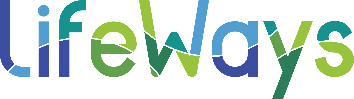 TITLE 02
Lorem ipsum dolor sit amet, cotetur adipiscing elit. Vestibulum et moles. Morbi laoreet dolor qui.
TITLE 04
Lorem ipsum dolor sit amet, cotetur adipiscing elit. Vestibulum et moles. Morbi laoreet dolor qui.
TITLE 01
Lorem ipsum dolor sit amet, cotetur adipiscing elit. Vestibulum et moles. Morbi laoreet dolor qui.
TITLE 03
Lorem ipsum dolor sit amet, cotetur adipiscing elit. Vestibulum et moles. Morbi laoreet dolor qui.
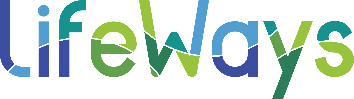 95 %
75 %
DESCRIPTION
DESCRIPTION
Lorem ipsum dolor sit amet, cotetur adipiscing elit. Vestibulum et moles. Morbi laoreet dolor quis ullamcorper ultrices. Ut eu viverra.
Lorem ipsum dolor sit amet, cotetur adipiscing elit. Vestibulum et moles. Morbi laoreet dolor quis ullamcorper ultrices. Ut eu viverra.
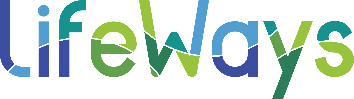 TITLE 01
Lorem ipsum dolor sit amet, cotetur adipiscing elit. Vestibulum et moles. Morbi laoreet dolor qui.
45 %
25 %
75 %
TITLE 02
Lorem ipsum dolor sit amet, cotetur adipiscing elit. Vestibulum et moles. Morbi laoreet dolor qui.
TITLE 03
Lorem ipsum dolor sit amet, cotetur adipiscing elit. Vestibulum et moles. Morbi laoreet dolor qui.
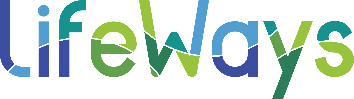 TITLE 01
Lorem ipsum dolor sit amet, cotetur adipiscing elit. Vestibulum et moles. Morbi laoreet dolor qui.
TITLE 03
TITLE 02
Lorem ipsum dolor sit amet, cotetur adipiscing elit. Vestibulum et moles. Morbi laoreet dolor qui.
Lorem ipsum dolor sit amet, cotetur adipiscing elit. Vestibulum et moles. Morbi laoreet dolor qui.
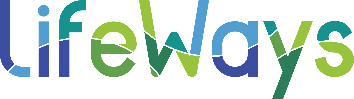 TITLE 03
Lorem ipsum dolor sit amet, cotetur adipiscing elit. Vestibulum.
TITLE 01
Lorem ipsum dolor sit amet, cotetur adipiscing elit.
TITLE 01
TITLE 04
Lorem ipsum dolor sit amet, cotetur adipiscing elit. Vestibulum.
Lorem ipsum dolor sit amet, cotetur adipiscing elit.
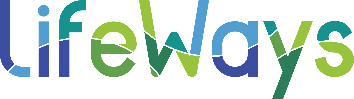 TITLE 01
TITLE 02
Lorem ipsum dolor sit amet, cotetur adipiscing elit. Vestibulum et moles
Lorem ipsum dolor sit amet, cotetur adipiscing elit. Vestibulum et moles
TITLE 04
TITLE 03
Lorem ipsum dolor sit amet, cotetur adipiscing elit. Vestibulum et moles
Lorem ipsum dolor sit amet, cotetur adipiscing elit. Vestibulum et moles
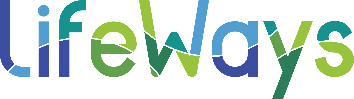 GRAPHICAL CHART
FOR BUSINESS STATISTICS
Vivamus non arcu dui. Morbi laoreet dolor quis ullamcorper ultrices. Ut eu viverra ante. Integer maximus tincidunt elit, eu suscipit enim. Praesent sit amet eros.
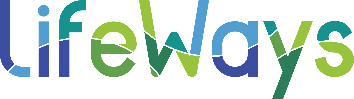 TITLE 04
Lorem ipsum dolor sit amet, cotetur adipiscing elit. Vestibulum et moles
TITLE 03
Lorem ipsum dolor sit amet, cotetur adipiscing elit. Vestibulum et moles
TITLE 02
Lorem ipsum dolor sit amet, cotetur adipiscing elit. Vestibulum et moles
TITLE 01
Lorem ipsum dolor sit amet, cotetur adipiscing elit. Vestibulum et moles
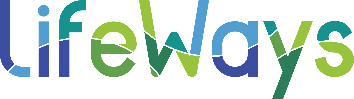 TITLE 01
TITLE 02
TITLE 03
TITLE 04
Lorem ipsum dolor sit amet, cotetur adipiscing elit. Vestibulum et moles
Lorem ipsum dolor sit amet, cotetur adipiscing elit. Vestibulum et moles
Lorem ipsum dolor sit amet, cotetur adipiscing elit. Vestibulum et moles
Lorem ipsum dolor sit amet, cotetur adipiscing elit. Vestibulum et moles
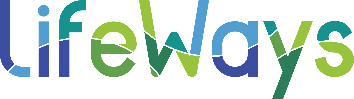 TITLE 04
Lorem ipsum dolor sit amet, cotetur adipiscing elit. Vestibulum et moles
TITLE 03
Lorem ipsum dolor sit amet, cotetur adipiscing elit. Vestibulum et moles
TITLE 02
Lorem ipsum dolor sit amet, cotetur adipiscing elit. Vestibulum et moles
TITLE 01
Lorem ipsum dolor sit amet, cotetur adipiscing elit. Vestibulum et moles
TITLE 04
TITLE 01
Lorem ipsum dolor sit amet, cotetur adipiscing elit. Vestibulum et moles
Lorem ipsum dolor sit amet, cotetur adipiscing elit. Vestibulum et moles
TITLE 05
TITLE 02
Lorem ipsum dolor sit amet, cotetur adipiscing elit. Vestibulum et moles
Lorem ipsum dolor sit amet, cotetur adipiscing elit. Vestibulum et moles
TITLE 03
TITLE 06
Lorem ipsum dolor sit amet, cotetur adipiscing elit. Vestibulum et moles
Lorem ipsum dolor sit amet, cotetur adipiscing elit. Vestibulum et moles
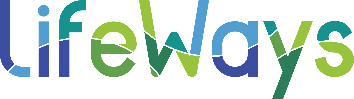 Vivamus non arcu dui. Morbi laoreet dolor quis ullamcorper ultrices. Ut eu viverra ante. Integer maximus
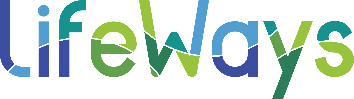 YOUR TITLE HERE
Vivamus non arcu dui. Morbi laoreet dolor quis ullamcorper ultrices. Ut eu viverra ante. Integer maximus tincidunt elit, eu suscipit enim. Praesent sit amet eros. viverra ante ullamcorper ultrices.
Vivamus non arcu dui. Morbi laoreet dolor quis ullamcorper ultrices. Ut eu viverra ante. Integer maximus
Morbi laoreet dolor quis ullamcorper ultrices. Ut eu viverra ante. Integer maximus tincidunt elit, eu suscipit enim dolor quis ullamcorper ultrices.
Vivamus non arcu dui. Morbi laoreet dolor quis ullamcorper ultrices. Ut eu viverra ante. Integer maximus
Morbi laoreet dolor quis ullamcorper ultrices. Ut eu viverra ante. Integer maximus tincidunt elit, eu suscipit enim dolor quis ullamcorper ultrices.
Vivamus non arcu dui. Morbi laoreet dolor quis ullamcorper ultrices. Ut eu viverra ante. Integer maximus
TITLE 01
TITLE 02
TITLE 03
Lorem ipsum dolor sit amet, cotetur adipiscing elit. Vestibulum et moles
Lorem ipsum dolor sit amet, cotetur adipiscing elit. Vestibulum et moles
Lorem ipsum dolor sit amet, cotetur adipiscing elit. Vestibulum et moles
TITLE 04
TITLE 05
Lorem ipsum dolor sit amet, cotetur adipiscing elit. Vestibulum et moles
Lorem ipsum dolor sit amet, cotetur adipiscing elit. Vestibulum et moles
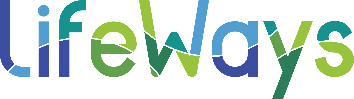 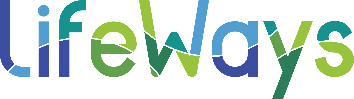 TITLE 02
TITLE 01
Lorem ipsum dolor sit amet, cotetur adipiscing elit. Vestibulum et moles
Lorem ipsum dolor sit amet, cotetur adipiscing elit. Vestibulum et moles
TITLE 03
TITLE 04
Lorem ipsum dolor sit amet, cotetur adipiscing elit. Vestibulum et moles
Lorem ipsum dolor sit amet, cotetur adipiscing elit. Vestibulum et moles
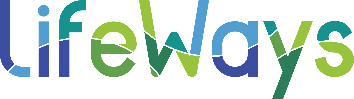 TITLE 01
TITLE 06
GRAPHICAL CHART
FOR BUSINESS STATISTICS
Lorem ipsum dolor sit amet, cotetur adipiscing elit. Vestibulum et moles
Lorem ipsum dolor sit amet, cotetur adipiscing elit. Vestibulum et moles
TITLE 02
TITLE 05
Lorem ipsum dolor sit amet, cotetur adipiscing elit. Vestibulum et moles
Lorem ipsum dolor sit amet, cotetur adipiscing elit. Vestibulum et moles
TITLE 03
TITLE 04
Lorem ipsum dolor sit amet, cotetur adipiscing elit. Vestibulum et moles
Lorem ipsum dolor sit amet, cotetur adipiscing elit. Vestibulum et moles
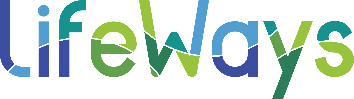 01
02
03
Lorem ipsum dolor sit amet, cotetur adipiscing elit. Vestibulum et moles
Lorem ipsum dolor sit amet, cotetur adipiscing elit. Vestibulum et moles
Lorem ipsum dolor sit amet, cotetur adipiscing elit. Vestibulum et moles
Lorem ipsum dolor sit amet, cotetur adipiscing elit. Vestibulum et moles
04
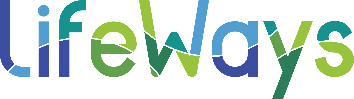 DESCRIPTION
DESCRIPTION
Lorem ipsum dolor sit amet, cotetur adipiscing elit. Vestibulum et moles. Morbi laoreet dolor quis ullamcorper ultrices. Ut eu viverra.
Lorem ipsum dolor sit amet, cotetur adipiscing elit. Vestibulum et moles. Morbi laoreet dolor quis ullamcorper ultrices. Ut eu viverra.
INTERESTING GRAPH TITLE
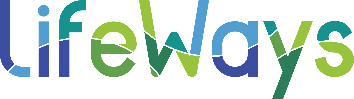 DESCRIPTION
DESCRIPTION
DESCRIPTION
DESCRIPTION
Integer maximus tincidunt elit, eu suscipit enim. Praesent sit amet eros.
Vivamus non arcu dui. Morbi laoreet dolor quis ullamcorper ultrices. Ut eu viverra ante. Integer maximus tincidunt elit, eu suscipit enim. Praesent sit amet eros.
DESCRIPTION
DESCRIPTION
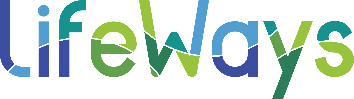 YOUR TITLE HERE
Vivamus non arcu dui. Morbi laoreet dolor quis ullamcorper ultrices. Ut eu viverra ante. Integer maximus tincidunt elit, eu suscipit enim. Praesent sit amet eros. viverra ante ullamcorper ultrices dolor qui.
Morbi laoreet dolor quis ullamcorper ultrices. Ut eu viverra ante. Integer maximus tincidunt elit, eu suscipit enim dolor quis ullamcorper ultrices.
Morbi laoreet dolor quis ullamcorper ultrices. Ut eu viverra ante. Integer maximus tincidunt elit, eu suscipit enim dolor quis ullamcorper ultrices.
Morbi laoreet dolor quis ullamcorper ultrices. Ut eu viverra ante. Integer maximus tincidunt elit, eu suscipit enim dolor quis ullamcorper ultrices.
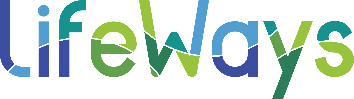 75 %
70 %
37 %
25 %
Lorem ipsum dolor sit amet, cotetur adipiscingt festibul.
Lorem ipsum dolor sit amet, cotetur adipiscingt festibul.
Lorem ipsum dolor sit amet, cotetur adipiscingt festibul.
Lorem ipsum dolor sit amet, cotetur adipiscingt festibul.
Lorem ipsum dolor sit amet, cotetur adipiscing elit. Vestibulum et moles. Morbi laoreet dolor qui. Asodales sodales nibh id consequat.
YOUR TITLE HERE
Lorem ipsum dolor sit amet, cotetur adipiscing elit. Vestibulum et moles. Morbi laoreet dolor qui. Asodales sodales nibh id consequat.
YOUR TITLE HERE
Lorem ipsum dolor sit amet, cotetur adipiscing elit. Vestibulum et moles. Morbi laoreet dolor qui. Asodales sodales nibh id consequat.
YOUR TITLE HERE
Lorem ipsum dolor sit amet, cotetur adipiscing elit. Vestibulum et moles. Morbi laoreet dolor qui. Asodales sodales nibh id consequat.
YOUR TITLE HERE
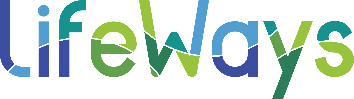 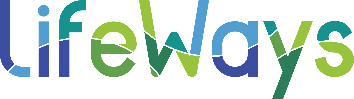 YOUR TITLE
YOUR TITLE
YOUR TITLE
Lorem ipsum dolor sit amet, cotetur adipiscingt festibul.
Lorem ipsum dolor sit amet, cotetur adipiscingt festibul.
Lorem ipsum dolor sit amet, cotetur adipiscingt festibul.
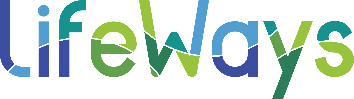 GRAPHICAL CHART
FOR BUSINESS SUCCESS
Vivamus non arcu dui. Morbi laoreet dolor quis ullamcorper ultrices. Ut eu viverra ante. Integer maximus tincidunt elit, eu suscipit enim. Praesent sit amet eros.
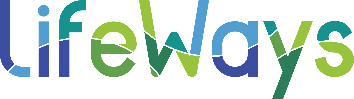 YOUR TITLE HERE
YOUR TITLE HERE
Vivamus non arcu dui. Morbi laoreet dolor quis ullamcorper ultrices. Ut eu viverra ante. Integer maximus tincidunt elit, eu suscipit enim. Praesent sit amet eros. viverra ante ullamcorper ultrices dolor qui.
Vivamus non arcu dui. Morbi laoreet dolor quis ullamcorper ultrices. Ut eu viverra ante. Integer maximus tincidunt elit, eu suscipit enim. Praesent sit amet eros. viverra ante ullamcorper ultrices dolor qui.
YOUR TITLE HERE
YOUR TITLE HERE
YOUR TITLE HERE
YOUR TITLE HERE
YOUR TITLE HERE
YOUR TITLE HERE
YOUR TITLE HERE
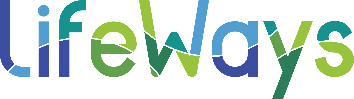 TITLE 01
TITLE 02
Lorem ipsum dolor sit amet, cotetur adipiscing elit. Vestibulum et moles. Morbi laoreet dolor qui. Nunc porttitor dolor ut n pretium ultricies.
Lorem ipsum dolor sit amet, cotetur adipiscing elit. Vestibulum et moles. Morbi laoreet dolor qui. Nunc porttitor dolor ut n pretium ultricies.
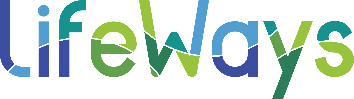 TITLE 03
TITLE 04
Lorem ipsum dolor sit amet, cotetur adipiscing elit. Vestibulum et moles. Morbi laoreet dolor qui. Nunc porttitor dolor ut n pretium ultricies.
Lorem ipsum dolor sit amet, cotetur adipiscing elit. Vestibulum et moles. Morbi laoreet dolor qui. Nunc porttitor dolor ut n pretium ultricies.
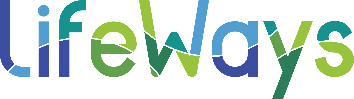 YOUR TITLE HERE
YOUR TITLE HERE
Vivamus non arcu dui. Morbi laoreet dolor quis ullamcorper ultrices. Ut eu viverra ante. Integer maximus tincidunt elit, eu suscipit enim. Praesent sit amet eros. viverra ante ullamcorper ultrices dolor qui.
Vivamus non arcu dui. Morbi laoreet dolor quis ullamcorper ultrices. Ut eu viverra ante. Integer maximus tincidunt elit, eu suscipit enim. Praesent sit amet eros. viverra ante ullamcorper ultrices dolor qui.
ITEM 1
ITEM 2
ITEM 3
ITEM 4
ITEM 1
ITEM 2
ITEM 3
ITEM 4
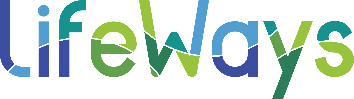 YOUR TITLE
YOUR TITLE
Lorem ipsum dolor sit amet, cotetur adipiscing elit. Vestibulum et moles
Lorem ipsum dolor sit amet, cotetur adipiscing elit. Vestibulum et moles
YOUR TITLE
YOUR TITLE
Lorem ipsum dolor sit amet, cotetur adipiscing elit. Vestibulum et moles
Lorem ipsum dolor sit amet, cotetur adipiscing elit. Vestibulum et moles
MAIN TITLE
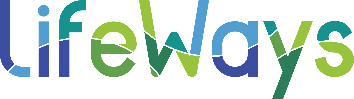 TITLE 01
Lorem ipsum dolor sit amet, cotetur adipiscing elit. Vestibulum et moles. Morbi laoreet dolor qui.
TITLE 02
Lorem ipsum dolor sit amet, cotetur adipiscing elit. Vestibulum et moles. Morbi laoreet dolor qui.
TITLE 03
Lorem ipsum dolor sit amet, cotetur adipiscing elit. Vestibulum et moles. Morbi laoreet dolor qui.
TITLE 04
Lorem ipsum dolor sit amet, cotetur adipiscing elit. Vestibulum et moles. Morbi laoreet dolor qui.
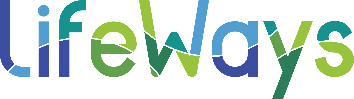 YOUR SUBTITLE HERE
YOUR SUBTITLE HERE
YOUR SUBTITLE HERE
YOUR SUBTITLE HERE
Vivamus non arcu dui. Morbi laoreet dolor quis ullamcorper ultrices. Ut eu viverra ante. Integer maximus tincidunt elit, eu suscipit enim. Praesent sit amet ac finibus felis dapibus quis ullamcorper ultrices ac.
MAIN TITLE
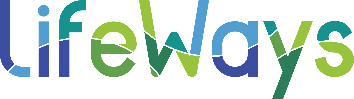 TITLE 01
Lorem ipsum dolor sit amet, cotetur adipiscing elit. Vestibulum et moles
TITLE 04
Lorem ipsum dolor sit amet, cotetur adipiscing elit. Vestibulum et moles
TITLE 02
Lorem ipsum dolor sit amet, cotetur adipiscing elit. Vestibulum et moles
TITLE 05
Lorem ipsum dolor sit amet, cotetur adipiscing elit. Vestibulum et moles
TITLE 03
Lorem ipsum dolor sit amet, cotetur adipiscing elit. Vestibulum et moles
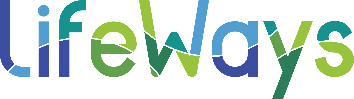 YOUR TITLE
YOUR TITLE
Lorem ipsum dolor sit amet, cotetur adipiscingt festibul.
Lorem ipsum dolor sit amet, cotetur adipiscingt festibul.
YOUR TITLE
YOUR TITLE
Lorem ipsum dolor sit amet, cotetur adipiscingt festibul.
Lorem ipsum dolor sit amet, cotetur adipiscingt festibul.
TITLE 02
TITLE 01
Lorem ipsum dolor sit amet, cotetur adipiscing elit. Vestibulum et moles. Ut eu viverra ante. Integer maximus tincidunt elit, eu suscipit enim. Donec tincidunt nibh ac lorem vulputat.
Lorem ipsum dolor sit amet, cotetur adipiscing elit. Vestibulum et moles. Ut eu viverra ante. Integer maximus tincidunt elit, eu suscipit enim. Donec tincidunt nibh ac lorem vulputat.
TITLE 04
TITLE 03
Lorem ipsum dolor sit amet, cotetur adipiscing elit. Vestibulum et moles. Ut eu viverra ante. Integer maximus tincidunt elit, eu suscipit enim. Donec tincidunt nibh ac lorem vulputat.
Lorem ipsum dolor sit amet, cotetur adipiscing elit. Vestibulum et moles. Ut eu viverra ante. Integer maximus tincidunt elit, eu suscipit enim. Donec tincidunt nibh ac lorem vulputat.
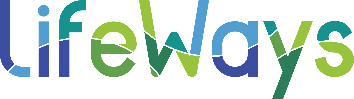 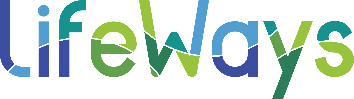 YOUR TITLE HERE
Vivamus non arcu dui. Morbi laoreet dolor quis ullamcorper ultrices. Ut eu viverra ante. Integer maximus tincidunt elit, eu suscipit enim. Praesent sit amet eros. viverra ante ullamcorper ultrices.
TITLE 01
TITLE 02
Morbi laoreet dolor quis ullamcorper ultrices. Ut eu viverra ante. Integer maximus tincidunt elit, eu suscipit enim dolor quis ullamcorper ultrices.
TITLE 03
TITLE 04
Morbi laoreet dolor quis ullamcorper ultrices. Ut eu viverra ante. Integer maximus tincidunt elit, eu suscipit enim dolor quis ullamcorper ultrices.
TITLE 05
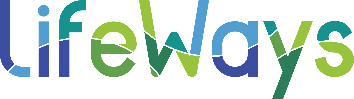 TITLE 01
TITLE 07
Sit amet, cotetur adipiscing elit. Vestibulum et moles. Morbi laoreet.
Sit amet, cotetur adipiscing elit. Vestibulum et moles. Morbi laoreet.
TITLE 02
TITLE 06
Sit amet, cotetur adipiscing elit. Vestibulum et moles. Morbi laoreet.
Sit amet, cotetur adipiscing elit. Vestibulum et moles. Morbi laoreet.
TITLE 03
TITLE 05
Sit amet, cotetur adipiscing elit. Vestibulum et moles. Morbi laoreet.
Sit amet, cotetur adipiscing elit. Vestibulum et moles. Morbi laoreet.
TITLE 04
Sit amet, cotetur adipiscing elit. Vestibulum et moles. Morbi laoreet.
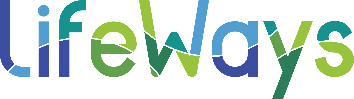 TITLE 01
TITLE 03
Lorem ipsum dolor sit amet, cotetur adipiscing elit. Vestibulum et moles.
Lorem ipsum dolor sit amet, cotetur adipiscing elit. Vestibulum et moles.
TITLE 02
Lorem ipsum dolor sit amet, cotetur adipiscing elit. Vestibulum et moles.
TITLE 04
Lorem ipsum dolor sit amet, cotetur adipiscing elit. Vestibulum et moles.
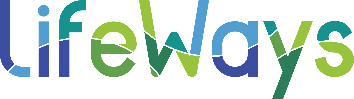 Ut eu viverra ante. Integer maximus tincidunt elit, eu suscipit enim. Praesent sit amet eros. viverra antel.
Vivamus non arcu dui. Morbi laoreet dolor quis ullamcorper ultrices. Ut eu viverra ante. Integer maxi.
Morbi laoreet dolor quis ullamcorper ultrices. Ut eu viverra ante. Integer maximus tincidunt elit, eu.
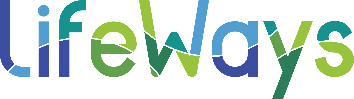 YOUR TITLE HERE
Vivamus non arcu dui. Morbi laoreet dolor quis ullamcorper ultrices. Ut eu viverra ante. Integer maximus tincidunt elit, eu suscipit enim. Praesent sit amet eros. viverra ante ullamcorper ultrices dolor qui.
Morbi laoreet dolor quis ullamcorper ultrices. Ut eu viverra ante. Integer maximus tincidunt elit, eu suscipit enim dolor quis ullamcorper.
Morbi laoreet dolor quis ullamcorper ultrices. Ut eu viverra ante. Integer maximus tincidunt elit, eu suscipit enim dolor quis ullamcorper.
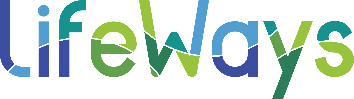 TITLE 03
Lorem ipsum dolor
TITLE 04
Lorem ipsum dolor
TITLE 02
Lorem ipsum dolor
TITLE 05
Lorem ipsum dolor
TITLE 01
Lorem ipsum dolor
YOUR TITLE HERE
Vivamus non arcu dui. Morbi laoreet dolor quis ullamcorper ultrices. Ut eu viverra ante. Integer maximus tincidunt elit, eu suscipit enim. Praesent sit amet eros.
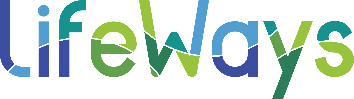 YOUR TITLE HERE
Vivamus non arcu dui. Morbi laoreet dolor quis ullamcorper ultrices. Ut eu viverra ante. Integer maximus tincidunt elit, eu suscipit enim. Praesent sit amet eros. viverra ante ullamcorper ultrices dolor qui.
Morbi laoreet dolor quis ullamcorper ultrices. Ut eu viverra ante. Integer maximus tincidunt elit, eu suscipit enim dolor quis ullamcorper ultrices.
Morbi laoreet dolor quis ullamcorper ultrices. Ut eu viverra ante. Integer maximus tincidunt elit, eu suscipit enim dolor quis ullamcorper ultrices.
YOUR TITLE HERE
YOUR TITLE HERE
YOUR TITLE HERE
Morbi laoreet dolor quis ullamcorper ultrices. Ut eu viverra ante. Integer maximus tincidunt elit, eu suscipit enim dolor quis ullamcorper ultrices.
YOUR TITLE HERE
YOUR TITLE HERE
Vivamus non arcu dui. Morbi laoreet dolor quis ullamcorper ultrices. Ut eu viverra ante. Integer maximus tincidunt elit, eu suscipit enim. Praesent sit amet eros. viverra ante ullamcorper ultrices dolor qui.
Morbi laoreet dolor quis ullamcorper ultrices. Ut eu viverra ante. Integer maximus tincidunt elit, eu suscipit enim dolor quis ullamcorper ultrices.
Morbi laoreet dolor quis ullamcorper ultrices. Ut eu viverra ante. Integer maximus tincidunt elit, eu suscipit enim dolor quis ullamcorper ultrices.
YOUR TITLE HERE
Morbi laoreet dolor quis ullamcorper ultrices. Ut eu viverra ante. Integer maximus tincidunt elit, eu suscipit enim dolor quis ullamcorper ultrices.
YOUR TITLE HERE
YOUR TITLE HERE
YOUR TITLE HERE
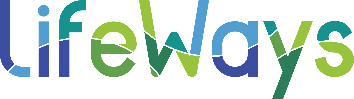 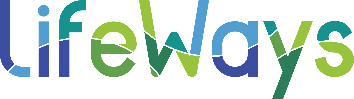 THE GREATEST
COMPANY
YOU EVER WORK WITH
Integer maximus tincidunt elit, eu suscipit enim. Praesent sit amet eros.
Vivamus non arcu dui. Morbi laoreet dolor quis ullamcorper ultrices. Ut eu viverra ante. Integer maximus tincidunt elit, eu suscipit enim. Praesent sit amet eros.
YOUR TITLE HERE
YOUR TITLE HERE
YOUR TITLE HERE
YOUR TITLE HERE
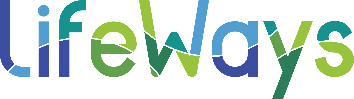 YOUR TITLE
YOUR TITLE
Lorem ipsum dolor sit amet, cotetur adipiscing elit. Vestibulum et moles
Lorem ipsum dolor sit amet, cotetur adipiscing elit. Vestibulum et moles
YOUR TITLE
YOUR TITLE
Lorem ipsum dolor sit amet, cotetur adipiscing elit. Vestibulum et moles
Lorem ipsum dolor sit amet, cotetur adipiscing elit. Vestibulum et moles
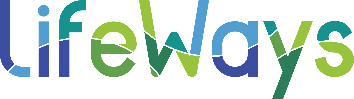 TITLE 02
Lorem ipsum dolor sit amet, cotetur adipiscing elit. Vestibulum et moles.
TITLE 01
Lorem ipsum dolor sit amet, cotetur adipiscing elit. Vestibulum et moles.
TITLE 04
Lorem ipsum dolor sit amet, cotetur adipiscing elit. Vestibulum et moles.
TITLE 03
Lorem ipsum dolor sit amet, cotetur adipiscing elit. Vestibulum et moles.
TITLE 05
Lorem ipsum dolor sit amet, cotetur adipiscing elit. Vestibulum et moles.
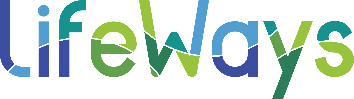 YOUR TITLE
Vivamus non arcu dui. Morbi laoreet dolor quis ullamcorper ultrices. Ut eu viverra ante Integer.
YOUR TITLE
Vivamus non arcu dui. Morbi laoreet dolor quis ullamcorper ultrices. Ut eu viverra ante Integer.
YOUR TITLE
Vivamus non arcu dui. Morbi laoreet dolor quis ullamcorper ultrices. Ut eu viverra ante Integer.
YOUR TITLE
Vivamus non arcu dui. Morbi laoreet dolor quis ullamcorper ultrices. Ut eu viverra ante Integer.
Morbi laoreet dolor quis ullamcorper ultrices. Ut eu viverra ante. Integer maximus tincidunt elit, eu suscipit enim dolor quis ullamcorper ultrices.
YOUR TITLE
Morbi laoreet dolor quis ullamcorper ultrices. Ut eu viverra ante. Integer maximus tincidunt elit, eu suscipit enim dolor quis ullamcorper ultrices.
YOUR TITLE
Morbi laoreet dolor quis ullamcorper ultrices. Ut eu viverra ante. Integer maximus tincidunt elit, eu suscipit enim dolor quis ullamcorper ultrices.
YOUR TITLE
Morbi laoreet dolor quis ullamcorper ultrices. Ut eu viverra ante. Integer maximus tincidunt elit, eu suscipit enim dolor quis ullamcorper ultrices.
YOUR TITLE
Morbi laoreet dolor quis ullamcorper ultrices. Ut eu viverra ante. Integer maximus tincidunt elit, eu suscipit enim dolor quis ullamcorper ultrices.
YOUR TITLE
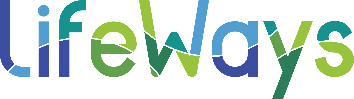 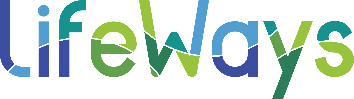 TITLE 04
Lorem ipsum dolor sit amet, cotetur adipiscing elit. Vestibulum et moles.
TITLE 03
Lorem ipsum dolor sit amet, cotetur adipiscing elit. Vestibulum et moles.
TITLE 02
Lorem ipsum dolor sit amet, cotetur adipiscing elit. Vestibulum et moles.
TITLE 01
Lorem ipsum dolor sit amet, cotetur adipiscing elit. Vestibulum et moles.
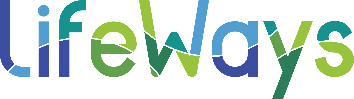 75%
60%
50%
35%
TITLE 01
TITLE 02
TITLE 03
TITLE 04
Ut eu viverra ante. Integer maximus tincidunt elit, eu suscipit enim raesent.
Ut eu viverra ante. Integer maximus tincidunt elit, eu suscipit enim raesent.
Ut eu viverra ante. Integer maximus tincidunt elit, eu suscipit enim raesent.
Ut eu viverra ante. Integer maximus tincidunt elit, eu suscipit enim raesent.
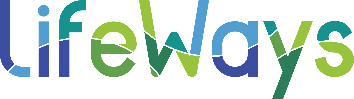 THE GREATEST
COMPANY
YOU EVER WORK WITH
Integer maximus tincidunt elit, eu suscipit enim. Praesent sit amet eros.
Vivamus non arcu dui. Morbi laoreet dolor quis ullamcorper ultrices. Ut eu viverra ante. Integer maximus tincidunt elit, eu suscipit enim. Praesent sit amet eros.
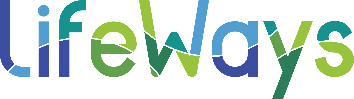 YOUR TITLE HERE
Vivamus non arcu dui. Morbi laoreet dolor quis ullamcorper ultrices. Ut eu viverra ante. Integer maximus tincidunt elit, eu suscipit enim. Praesent sit amet eros. viverra ante ullamcorper ultrices dolor qui.
Morbi laoreet dolor quis ullamcorper ultrices. Ut eu viverra ante. Integer maximus tincidunt elit, eu suscipit enim dolor quis ullamcorper ultrices.
Morbi laoreet dolor quis ullamcorper ultrices. Ut eu viverra ante. Integer maximus tincidunt elit, eu suscipit enim dolor quis ullamcorper ultrices.
YOUR TITLE HERE
Morbi laoreet dolor quis ullamcorper ultrices. Ut eu viverra ante. Integer maximus tincidunt elit, eu suscipit enim dolor quis ullamcorper ultrices.
YOUR TITLE HERE
YOUR TITLE HERE
YOUR TITLE HERE
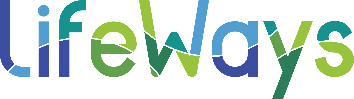 01
02
03
Lorem ipsum dolor sit amet, cotetur adipiscing elit. Vestibulum et moles
Lorem ipsum dolor sit amet, cotetur adipiscing elit. Vestibulum et moles
Lorem ipsum dolor sit amet, cotetur adipiscing elit. Vestibulum et moles
Lorem ipsum dolor sit amet, cotetur adipiscing elit. Vestibulum et moles
04
75 %
YOUR TITLE HERE
45 %
Vivamus non arcu dui. Morbi laoreet dolor quis ullamcorper ultrices. Ut eu viverra ante. Integer maximus tincidunt elit, eu suscipit enim. Praesent sit amet eros. viverra ante ullamcorper ultrices dolor qui.
25 %
15 %
45 %
DESCRIPTION
YOUR TITLE HERE
Lorem ipsum dolor sit amet, cotetur adipiscing elit. Vestibulum et moles. Morbi laoreet dolor quis ullamcorper ultrices. Ut eu viverra.
YOUR TITLE HERE
YOUR TITLE HERE
YOUR TITLE HERE
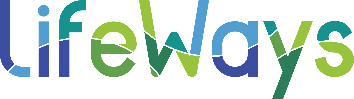 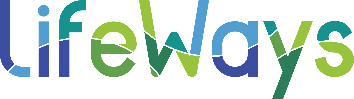 45 %
45 %
45 %
45 %
YOUR TITLE HERE
Vivamus non arcu dui. Morbi laoreet dolor quis ullamcorper ultrices. Ut eu viverra ante. Integer maximus tincidunt elit, eu suscipit enim. Praesent sit amet eros. viverra ante non arcu.
45 %
DESCRIPTION
Cotetur adipiscing elit. Vestibulum et moles. Morbi laoreet dolor quis ullamcorper ultrices.
Morbi laoreet dolor quis ullamcorper ultrices. Ut eu viverra ante. Integer maximus tincidunt elit, eu suscipit enim dolor quis ullamcor.
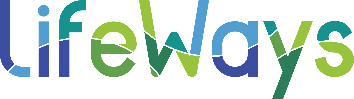 YOUR TITLE HERE
Vivamus non arcu dui. Morbi laoreet dolor quis ullamcorper ultrices. Ut eu viverra ante. Integer maximus tincidunt elit, eu suscipit enim. Praesent sit amet eros. viverra ante ullamcorper ultrices dolor qui.
Morbi laoreet dolor quis ullamcorper ultrices. Ut eu viverra ante. Integer maximus tincidunt elit, eu suscipit enim dolor quis ullamcorper ultrices.
Morbi laoreet dolor quis ullamcorper ultrices. Ut eu viverra ante. Integer maximus tincidunt elit, eu suscipit enim dolor quis ullamcorper ultrices.
YOUR TITLE HERE
Morbi laoreet dolor quis ullamcorper ultrices. Ut eu viverra ante. Integer maximus tincidunt elit, eu suscipit enim dolor quis ullamcorper ultrices.
YOUR TITLE HERE
YOUR TITLE HERE
YOUR TITLE HERE
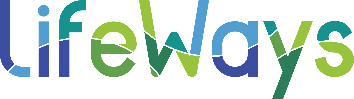 25%
35%
45%
75%
TITLE 01
TITLE 02
TITLE 03
TITLE 04
Lorem ipsum dolor sit amet, cotetur adipiscing elit. Vestibulum et moles
Lorem ipsum dolor sit amet, cotetur adipiscing elit. Vestibulum et moles
Lorem ipsum dolor sit amet, cotetur adipiscing elit. Vestibulum et moles
Lorem ipsum dolor sit amet, cotetur adipiscing elit. Vestibulum et moles
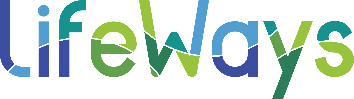 THE GREATEST
COMPANY
YOU EVER WORK WITH
Integer maximus tincidunt elit, eu suscipit enim. Praesent sit amet eros.
Morbi laoreet dolor quis ullamcorper ultrices. Ut eu viverra ante. Integer.
25 K
Vivamus non arcu dui. Morbi laoreet dolor quis ullamcorper ultrices. Ut eu viverra ante. Integer maximus tincidunt elit, eu suscipit enim. Praesent sit amet eros.
Morbi laoreet dolor quis ullamcorper ultrices. Ut eu viverra ante. Integer.
35 K
Morbi laoreet dolor quis ullamcorper ultrices. Ut eu viverra ante. Integer.
45 K
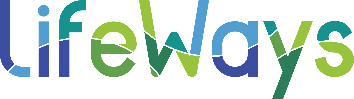 100 %
45 %
55 %
23 %
7 %
YOUR TITLE HERE
YOUR TITLE HERE
Vivamus non arcu dui. Morbi laoreet dolor quis ullamcorper ultrices. Ut eu viverra ante. Integer maximus tincidunt elit, eu suscipit enim. Praesent sito.
YOUR TITLE HERE
Vivamus non arcu dui. Morbi laoreet dolor quis ullamcorper ultrices. Ut eu viverra ante. Integer maximus tincidunt elit, eu suscipit enim. Praesent sito.
YOUR TITLE HERE
YOUR TITLE HERE
YOUR TITLE HERE
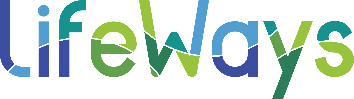 45 %
45 %
45 %
45 %
Morbi laoreet dolor quis ullamcorper ultrices. Ut eu viverra ante. Integer maximus tincidunt elit, eu suscipit enim dolor quis ullamcorper ultrices.
45 %
YOUR TITLE HERE
Vivamus non arcu dui. Morbi laoreet dolor quis ullamcorper ultrices. Ut eu viverra ante. Integer maximus tincidunt elit, eu suscipit enim. Praesent sit amet eros. viverra ante ullamcorper ultrices dolor qui.
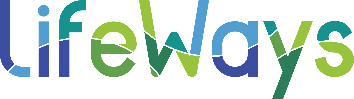 45 %
45 %
TITLE 01
TITLE 02
Lorem ipsum dolor sit amet, cotetur adipiscing elit. Vestibulum et moles.
Lorem ipsum dolor sit amet, cotetur adipiscing elit. Vestibulum et moles.
45 %
45 %
TITLE 04
TITLE 03
Lorem ipsum dolor sit amet, cotetur adipiscing elit. Vestibulum et moles.
Lorem ipsum dolor sit amet, cotetur adipiscing elit. Vestibulum et moles.
Optional Icons